The Founding of Rome
11-1
Rome’s Beginnings
Romans adopted Greek culture

Empire expanded through much of Europe, Africa, and Asia
Settling of Italy
Located on Mediterranean Sea

Mountain passes linked settlements together

Mild climate – fertile farm land
Rome’s Location
Italian Peninsula

Alps to the north

Apennines – central Italy (North to South)

Tiber River
Shipping to Mediterranean
Defense – far up river, steep hills
Rome’s Origins
1st Legend

Aeneid – Poem by Virgil

Greeks captured the city of Troy

Trojan named Aeneas (father of the Romans) escaped

Settled in Italy and waged war

Married a local king’s daughter
2nd  legend

Romulus and Remus – twins

Left beside the Tiber River

Female wolf cared for them

Shepard and his wife raised the twins
The twins grew and wanted to build a great city

Remus made fun of the walls Romulus built

Remus was killed by Romulus

Romulus became the ruler
Rome’s Origins
Archaeological artifacts in Italy
Neolithic people – 500 BC
Latins – 2000 BC


Latin-speaking people settled Rome
Known as Latins
Became knowns as Romans
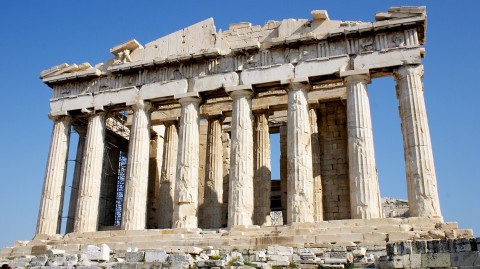 Greeks and Etruscans
After 800 BCE other groups moved into the region 

2 groups that had a great influence on the Roman civilization

Greeks – 
Grape and olive farming
Greek alphabet
Literature
Sculptures
Architecture
Etruscans – 
Ruled by nobles
Metals – weapons and tools
Paintings on tombs
Brick buildings
Tile roofs
City streets
Religious rituals
Clothing - togas
Republic
Romans over through Etruscan king
Tarquin the Proud

Started a republic
Citizens elect leaders
267 BC – Romans had control of most of Italy

Male land owners had to serve in army

Well trained

Deserters were put to death
Fought in legions – large groups of soldiers
Easier to get around battle field
6,000 men
Further divided into groups of 60 – 120

Gladius – short double edged sword
Pilum – iron spear
Standard – tall pole topped with a symbol
Ruling Rome
Built permanent outposts
Protected new conquered regions

Built roads between settlements
Supplies

Roman Confederation – gave some conquered people full citizenship
WHY?
Conquered people would become allies
Paid Rome taxes
Provided soldiers 

Maintained peace in conquered lands

Became stronger and more unified